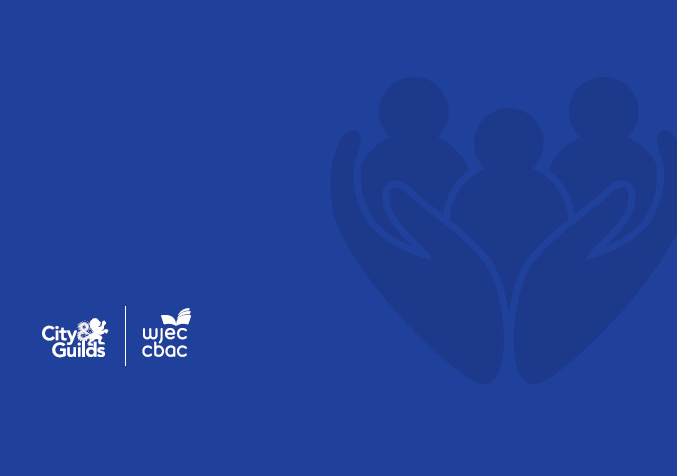 GCE Health and Social Care, and Childcare
Exam Walk-Through
A2 Childcare pathway
Unit 3 – Theoretical perspectives of children’s and young people’s development (1570U3)
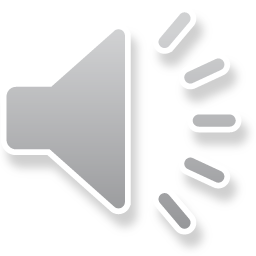 [Speaker Notes: Hello and welcome to the EWT for GCE HSCCC Unit 3 for first assessment in 2022.
I am Karen Bushell, Subject Officer for this qualification.]
What you should have in front of you:
A copy of the exam paper
An answer booklet/lined paper
Any additional resource material
A pen, pencil and ruler
A highlighter
A watch
Post-it notes
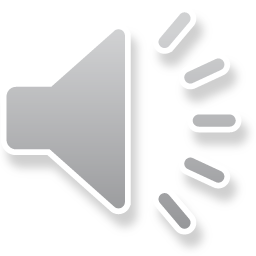 [Speaker Notes: You should have in front of you:
 a copy of the exam paper
 an answer booklet/lined paper,
any additional resource material
 a pen, pencil and ruler
 a highlighter
 a watch 
post-it notes]
What this exam paper is all about:
This paper is Unit 3
It is testing ‘Theoretical perspectives of children’s and young people’s development’
The exam lasts 2 hours 30 minutes
The exam is in two sections: Section A (40 marks) and Section B (60 marks) 
The exam paper is made up of 5 questions, 2 questions relate to section A and 3 questions to Section B
Section A questions will relate to a case study
A summary of the case study is pre-released and will be published on WJEC's secure website for issue to candidates from 01 March in the year of assessment.
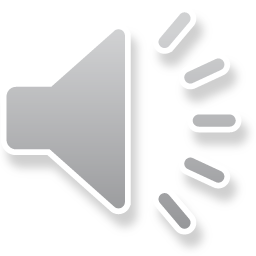 [Speaker Notes: This paper is Unit 3  ‘Theoretical perspectives of children’s and young people’s development’

Read slide]
What should I do with the pre-release case study summary?
The context for Section A in the Unit 3 examination for summer xx is outlined below. 

Nathan is an eight-year-old boy who has experienced several changes at school and at home during the last few months, including the arrival of a baby sister. 

These changes have caused him to become distressed and withdrawn in school, though he still actively participates in expressive, creative activities. 

Nathan increasingly displays behaviour that challenges at home and in school. His parents are worried and have arranged a meeting with Nathan's school to voice their concerns. 

In preparation for Section A in the Unit 3 examination paper, you are advised to investigate: 
key areas of development in children and young people: physical, cognitive, language, intellectual, social and emotional 
the purpose of play 
types of play 
factors that affect the behaviour of children and young people 
strategies and approaches that support children and young people to develop positive behaviour patterns.
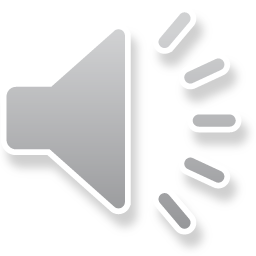 [Speaker Notes: The pre-release case study is an overview of the full case study that will be in section A of the exam paper.

This will allow you to prepare for the exam by giving you  information about the subject(s) of the case study and will able you to focus your investigation]
What should I do with the pre-release case study summary?
Read through the summary carefully. This will help you understand the context of the case study.
Use a highlighter to pick out key facts about the key subject(s) of the summary, e.g:

Nathan is an eight-year-old boy who has experienced several changes at school and at home during the last few months, including the arrival of a baby sister. These changes have caused him to become distressed and withdrawn in school, though he still actively participates in expressive, creative activities. Nathan increasingly displays behaviour that challenges at home and in school. His parents are worried and have arranged a meeting with Nathan's school to voice their concerns.

You can use these facts to make a mind map or fact file about your key subject(s) in this example Nathan
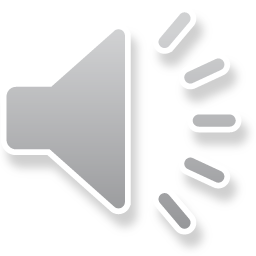 [Speaker Notes: Take time to read the summary carefully.
Using a highlighter pick out key facts about the subject(s) of the case
Then make a mind map or fact file about the key subject(s)]
What should I do with the pre-release case study summary?
Once you have constructed your mind map/fact file you will need to consider the following points and how do they apply to the key facts that you have identified and make brief notes that address each of the points below:
key areas of development in children and young people: physical, cognitive, language, intellectual, social and emotional 
Consider Nathan’s age and the relevant stages of development

the purpose of play 
types of play 
Consider how play can support Nathan

factors that affect the behaviour of children and young people 
What are the factors affecting Nathan?

strategies and approaches that support children and young people to develop positive behaviour patterns.
What strategies and approaches could be used at home and in school to support Nathan?
How could they help him?
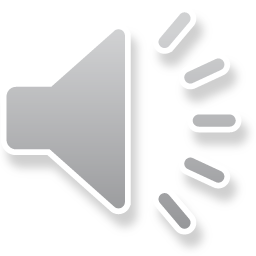 [Speaker Notes: Use your mind map/fact file to consider each of the points and how they apply to the key facts, then make brief notes in preparation for possible exam questions.

You will not be allowed to take your notes into the exam , they act as an aid for you to prepare to answer questions relating to the case study.]
What should I do first?
1. Read the front cover of the exam paper
GCE A LEVEL HEALTH AND SOCIAL CARE, AND CHILDCARE
 
UNIT 3 THEORETICAL PERSPECTIVES OF CHILDREN’S AND YOUNG PEOPLE’S BEHAVIOUR

 2 hours 30 Minutes 

INSTRUCTIONS FOR CANDIDATES 
Answer ALL questions. 

Write your name, centre number and candidate number in the spaces provided at the top of this page

. Write your answers in the spaces provided in this booklet. 

Use black ink or black ball-point pen. Do not use pencil or gel pen.

 Do not use correction fluid. 

INFORMATION FOR CANDIDATES 
Section A questions relate to the pre-released material. 

The number of marks is given in brackets at the end of each question or part question. 
You are advised to divide your time accordingly.
 The total number of marks available is 100.

 You are reminded of the need for good English and orderly, clear presentation in your answers. The quality of your written communication, including appropriate use of punctuation and grammar, will be assessed in your answer to question 5
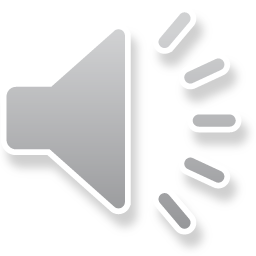 2. Make sure your name, candidate number and centre number are on your answer  booklet.
[Speaker Notes: When you are given your exam paper read all the instructions on the front cover of the exam paper, making sure you write your name, candidate number and centre number clearly and accurately in the spaces provided. 

You will see that as you go through this paper there are suggested timings for you to attempt each question – this is only provided as a guide for the purposes of this activity.]
General points on exam technique
For each question:
read through the whole question before starting to answer. This will help you understand what is required of you
Use a highlighter to pick out key words
Look at the command words and the number of marks available for each question, they will help you decide how much detail is needed
If a word is bold, it is important
Keep your exam paper open at the double page spread, do not fold it in half
Read your answers to check they make sense
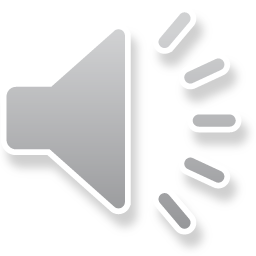 [Speaker Notes: When answering the questions remember to:

Read through the whole question before starting to answer. This will help you understand what is required of you.
Use a highlighter to pick out key words.
Look at the command words and the number of marks available for each question, they will help you decide how much detail is needed.
If a word is bold, it is important.
Keep your exam paper open at the double page spread, do not fold it in half.
Read your answers to check they make sense.]
How do I tackle Section A ?
This is the first section in the paper it relates to the case study.
It will consist of the full-case study and questions 1 and 2 which relate to the case study

Allow an hour and a quarter (75 mins) for this section, this should give you time to read through the case study and complete questions 1 and 2

Start by reading the  whole of the case study  carefully (15 mins) and highlight any important information that is now available to you
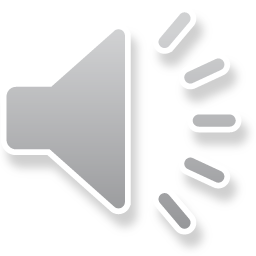 [Speaker Notes: Allow 75 minutes to complete section A of the paper. 
Give yourself 15 minutes to read the case study carefully and highlight any  additional important information that is now available to you.]
How do I tackle Section A ?
Case study for use with questions 1 and 2 in Section A

Nathan is an eight-year-old boy who has recently moved into a new area with his family: his mother, father, his twin brother Aaron and his sister Gwen, who is 6 weeks old. Since Gwen was born, the household has been extremely busy, caring for the new baby and having lots of visitors.
Nathan and Aaron have started at the local primary school and have been placed in the same class. This is causing some issues because Nathan and Aaron are unfamiliar with the setting. 
Nathan's parents are concerned because he sometimes presents with behaviour that challenges and this has become more frequent in the last few months. Nathan’s behaviour includes:
• becoming distressed if his daily routine is changed 
• preferring to play independently rather than with others 
• taking toys away from other children 
• becoming overwhelmed in a noisy environment. 
Nathan’s parents try to reward his positive behaviour, but increasingly let him have his own way, finding his reactions challenging and demanding of their time.
Nathan is most comfortable when he is able to follow a familiar pattern of activities and when his twin brother is close by, because Aaron supports Nathan throughout the day. 
Nathan has some difficulties moving around the classroom, he sometimes falls over and bumps into furniture and other children. This can be upsetting for Nathan and the other children concerned. 
Nathan's language is not well developed and this can hinder him when he tries to communicate and express his feelings. This can lead to Nathan becoming overwhelmed and withdrawing from class activities. However, Nathan does enjoy art and creative work, where he is able to express himself in a different way. 
Nathan finds physical education difficult, particularly when he is a member of a team. However, Nathan likes to cheer for his twin brother when Aaron plays football at the weekends. 
Because they are worried about Nathan, his parents have arranged to meet with his teaching team to voice their concerns. Nathan's mother has kept an on-going diary of challenging incidents during the last few months to discuss with the teaching team at school.
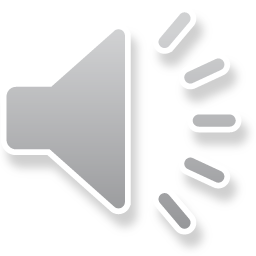 [Speaker Notes: You should:

Allow 75 minutes to complete section A of the paper. 
Give yourself 15 minutes to read the case study carefully and highlight any additional important information that is now available to you.]
How do I tackle the questions?
Read each question carefully

Underline/highlight the command verb

Underline/highlight the key issues in the question

Write down any relevant Mnemonics or memory aids

Identify the AO

Underline/highlight  the marks available
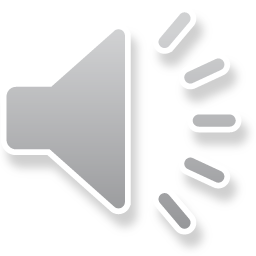 [Speaker Notes: To tackle each question you should:

Read each question carefully

Underline/highlight the command verb

Underline/highlight the key issues in the question

Write down any relevant Mnemonics or memory aids you may have learned in preparation 

Identify the AO

Underline/highlight  the marks available for the question]
Section A Question 1(a),  AO1
10:00
1.  Read the case study on Nathan and answer the questions below.

 (a) Outline three factors that may be influencing Nathan’s  behaviour.					[6] ………………………………………………………………………… ………………………………………………………………………… …………………………………………………………………………
	………………………………………………………………………… …………………………………………………………………………………………………………………………………………………………………………………………………………………………………………………………………………………………………………………………………………………………………………………………………………………………………………………………………………………………………………………………………….....
Start the clock!

Try and answer this question in 10 minutes.
Use the space provided to respond – be guided by the number of marks and space available. (Remember you can always use the continuation page if needed)
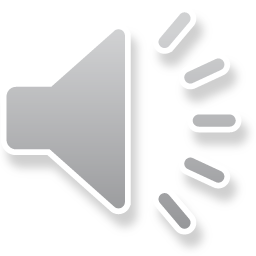 [Speaker Notes: This is the first question in the paper – read it and re-read it!

Underline/ highlight or circle  the command verb and highlight the main parts of the question – in this case OUTLINE, THREE , FACTORS, INFLUENCING NATHAN

To  outline something, you need to: set out the main points/provide a brief description or main characteristics

Remember this is the first question, it is worth 6 marks, it is exclusively AO1, so plan your time and ensure you don’t write too much or attempt to give analysis or explanation.

To gain the full 6 marks for this question the examiners are looking for  a good outline for each of three factors, showing clear knowledge and understanding of the factors which may have impacted on Nathan’s behaviour.  This is a point marked question so there are two marks available for each of the three factors.
 
The factors affecting behaviour included in your answer must be referenced from the case study. 

Remember that this is an AO1 Question – no need to explain, analyse or evaluate – you will not get any extra marks!]
Section A question 1(a),  AO1 mark scheme
Read the case study on Nathan and answer the questions below

1(a) Outline three factors that may be influencing Nathan's behaviour. 

Award up to 2 marks for each correct factor within the case study that may be influencing Nathan’s behaviour.
Award 1 mark for a basic outline showing some knowledge and understanding of factors which may be influencing Nathan’s behaviour.  
 
Award 2 marks for a good outline showing clear knowledge and understanding of factors which may be influencing Nathan’s behaviour. 
Answers may refer to any three from:
birth of a sibling – disruption within the house, less attention on Nathan, increased amount of visitors to visit new baby, increased negative behaviour to seek attention
moving house – new surroundings and routine, needs reassurance from adults, increased negative behaviour
starting school – new teacher and educational surroundings, new school day routine, maybe changed travel arrangements to and from school, unclear of timings throughout the day, feeling unsettled
parenting styles – parents let him have his own way due to lack of time and pressure of having a new baby
family – position within the family, needs to share attention of adults, share home environment and possessions with another sibling.
Credit any other relevant response.
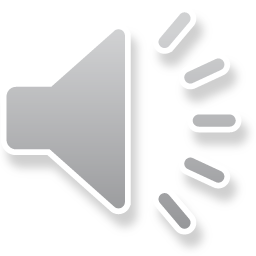 [Speaker Notes: The mark scheme gives detailed examples of what the examiner would expect to see a candidate write in the examination. 

Not everything detailed here has to be in a good answer, it is how the candidate responds to the demands of the question that is more important. The mark scheme includes all the factors within the case study. Candidates need to address three of these.

‘Credit any other valid response’ is always included to ensure that any answers that a candidate comes up with that hasn’t been included but is a valid answer can be credited too.

How did you get on?]
Section A question 1(b),  AO1
10:00
(b) Describe the expected emotional and social development for an eight-year-old child, such as Nathan. 								[6] ………………………………………………………………………… ………………………………………………………………………… …………………………………………………………………………
………………………………………………………………………… …………………………………………………………………………………………………………………………………………………………………………………………………………………………………………………………………………………………………………………………………………………………………………………………………………………………………………………………………………………………………………………………………….....
Start the clock!

Try and answer this question in 10 minutes.
Use the space provided to respond – be guided by the number of marks and space available. (Remember you can always use the continuation page if needed)
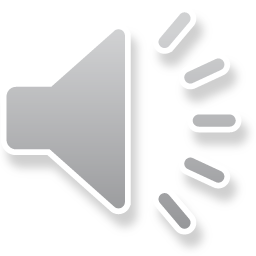 [Speaker Notes: Underline the command verb and the main parts of the question – in this case DESCRIBE , EMOTIONAL AND  SOCIAL DEVELOPMENT and 8-YEAR-OLD CHILD. 

To describe something you need to: Provide characteristics/main features or a brief account.

Remember this question is worth 6 marks, is exclusively AO1, so plan your time and ensure you don’t write too much or attempt to give analysis or explanation.

To reach into the top mark band for this question the examiners are looking for responses that show thorough knowledge and understanding of the expected emotional and social patterns of development for an eight-year-old child. You should not include reference to physical or intellectual development – no marks will be awarded for these.


Remember that this is an AO1 Question – no need to explain, analyse or evaluate – you will not get any extra marks!]
Section A question 1(b),  AO1 mark scheme
1 (b) Describe the expected emotional and social pattern of development for an eight year-old boy such as Nathan.

Answers may refer to:

Social:
taking part in group activities and able to speak up for themselves  
developing lasting friendships 
developing a growing independence and self-worth 
developing own view point which may differ from parents and/or peers. 
Emotional:
beginning to react to peer pressure 
becoming critical and reflective of own performance and participation
displaying emotions, sometimes frustration and anger 
possibly becoming shy and withdrawn
emotions changing quickly 
showing sense of responsibility for own routines.  

Credit any other valid response.
.
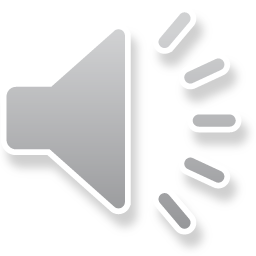 [Speaker Notes: The mark scheme gives detailed examples of the social and emotional patterns of development the examiner would expect to see a candidate write in the examination, although not everything here has to be in a good answer, to achieve the higher marks there should be a few examples of both social and emotional aspects of development.
‘Credit any other valid response’ is always included to ensure that any answers that a candidate comes up with that hasn’t been included can be credited too.]
Section A question 1(b),  AO1 mark scheme bands
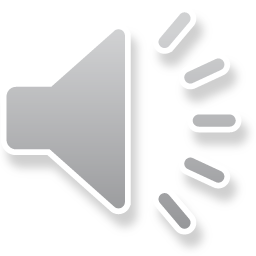 [Speaker Notes: Along with the previous slide the mark scheme gives the mark bands show you what is expected of you to achieve the marks available. For 5-6 marks would be awarded for a very good description of both areas of development, 3-4 marks would be given for a good description of emotional and / or social development and for a basic description of either emotional or social development. 1-2 marks would be awarded.]
Section A question 1(c),  AO2
10:00
(c) Explain how Nathan’s behaviour can be promoted at home and in school.					[8] ………………………………………………………………………… ………………………………………………………………………… …………………………………………………………………………
	………………………………………………………………………… …………………………………………………………………………………………………………………………………………………………………………………………………………………………………………………………………………………………………………………………………………………………………………………………………………………………………………………………………………………………………………………………………….....
	………………………………………………………………………… ………………………………………………………………………… …………………………………………………………………………
	…………………………………………………………………………
Start the clock!

Try and answer this question in 10 minutes.
Use the space provided to respond – be guided by the number of marks and space available. (Remember you can always use the continuation page if needed)
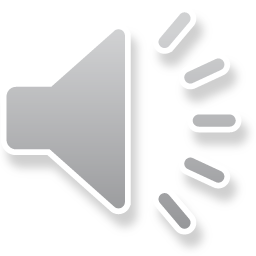 [Speaker Notes: Section A 1(c) Read question
This question is again based on the case study. You should identify the command verb and highlight– in this case EXPLAIN, 
To explain something, you need to: Provide details and reasons for how and why something is the way it is…. As explain is an AO2 command verb, there are only AO2 marks available for this question, there is no need to analyse or evaluate.
 The main points of the question are:  PROMOTE NATHAN’S BEHAVIOUR, HOME AND SCHOOL
This question is looking for appropriate strategies and approaches that Nathan’s parents, and staff at the school can both use to encourage good behaviour. You should consider the strategies you’ve learned about and write about those most appropriate to support Nathan. 
There are 8 marks available for this question, use the space available as a guide to how much you need to write, there are continuation pages at the end of the paper should you need to write more.
For top band marks for this question the examiners are looking for responses that show thorough knowledge and understanding of a range of strategies/approaches that could be applied to promote positive behaviour from Nathan both at home and in school.   
Try and answer this question in 10 minutes.]
Section A question 1(c),  AO2 mark scheme
1  (c) Explain how Nathan's positive behaviour can be promoted at home and in school.

 Answers may refer to: 

The school and home should ideally work together , to help ensure that there is a consistent approach to promoting Nathan’s positive behaviour.
Good communication between Nathan’s parents and his teachers is important to ensure consistent routines are applied.

Approaches for promoting positive behaviour include:
modelling – e.g. parents/teachers acting as role models
setting boundaries – e.g. rules at home/in school
consistency - between home and school
reinforcement –e.g. praise, rewards
creating and environment for good behaviour –e.g. structured, planned days

Nathan’s parents and teachers should agree a behaviour policy which:
justifies expectations
includes Nathan’s input
expresses rules positively
includes rules about groups behaviours
promotes resilience strategies

Responses may also refer to formal strategies for promoting positive behaviour:
providing an environment at home and in school that is positive and supportive
implementing strategies for building skills and strengthening positive behaviours
implementing strategies for decreasing undesired behaviour
 
Credit any other valid response.
.
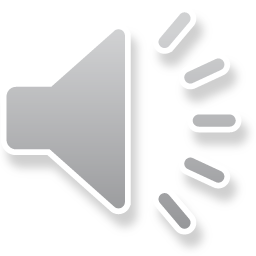 [Speaker Notes: The mark scheme gives detailed examples of appropriate approaches and the strategies that Nathan’s parents and teachers could both follow, including reference to good communication and working together.
Not all of these must be in a good answer, but a range of approaches and/or strategies would be expected for the higher mark band.
Note that ‘Credit any other valid response’ is again included.]
Section A question 1(c),  AO2 mark scheme bands
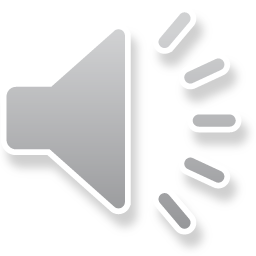 [Speaker Notes: The mark bands show you what is expected of you to achieve the marks available. As this is an eight-mark question there are 4 mark bands. Each band requires candidates to show knowledge of understanding of how Nathan’s positive behaviour can be supported at home and school as well as the strategies or approaches that could be used, it is the depth of knowledge and understanding shown determines which band the response fits. For a limited explanation 1-2 marks, for 3-4 marks, a basic explanation, for 5-6 marks and good explanation and for the top band7-8 marks, an excellent explanation is needed.]
Section A question 2(a),  AO3
10:00
2. There are several factors that can have an impact on a child’s behaviour. In order to support behaviour, practitioners need to be aware of these factors. 

Assess the potential impact of two sociological factors which may affect Nathan’s behaviour.											[6]
	………………………………………………………………………… ………………………………………………………………………… …………………………………………………………………………
	………………………………………………………………………… …………………………………………………………………………………………………………………………………………………………………………………………………………………………………………………………………………………………………………………………………………………………………………………………………………………………………………………………………………………………………………………………………….....
Start the clock!

Try and answer this question in 10 minutes.
Use the space provided to respond – be guided by the number of marks and space available. 
(Remember you can always use the continuation page if needed)
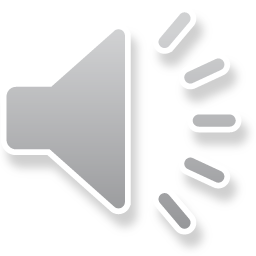 [Speaker Notes: 20. Section A question 2(a) Read question
Make sure that you read the introduction to the question carefully as it can provide a context for you base your answer around. Remember this is also based on the case study. 
In this case the introduction is about practitioners understanding the factors which may have an impact on children’s behaviour.
Underline the command verb and highlight the main parts of the question. 
To assess something, you need to: Make an informed judgement -in this question you need to make and informed judgment about the impact of two sociological factors identified in the case study on Nathan’s behaviour.  
The question is exclusively AO3.
For top band marks for this question the examiners are looking for a very good assessment which shows reasoned judgements about the potential impact of two sociological factors which may affect Nathan’s behaviour with confident engagement with the concept of sociological factors and their potential impact on Nathan’s behaviour. As this is assess you would be expected to consider possible positive as well as negative effects.
Try to answer this question in 10 minutes.]
Section A question 2(a),  AO3 mark scheme
2. There are several factors that can have an impact on a child’s behaviour. In order to support behaviour, practitioners need to be aware of these factors.

Assess the potential impact of two sociological factors which may affect Nathan’s behaviour. 

Answers may refer to: 
Sociological factors arise from, for example, culture, community, family and school.
These factors could have a negative impact on Nathan’s behaviour, such as:
family structure: a change in family structure such as new sibling, could mean that Nathan receives less attention, and he may display increased negative behaviour for attention
environmental: moving into a new area and starting at a new school could mean that Nathan’s daily routine has become disrupted, he has become unsettled and he may display increased negative behaviour
socioeconomic: financial constraints may be a factor, as a new sibling could put financial pressure on family finances, therefore Nathan has fewer treats and rewards, he may feel left out and display increased negative behaviour

The same factors could have a positive impact on Nathan’s behaviour, such as:
family structure: a change in family structure such as new sibling, could mean that Nathan becomes more independent and takes responsibility for his own actions 
environmental: moving into a new area and starting at a new school could mean that Nathan adapts well to his new daily routine, makes new friends and displays increased positive behaviour
socioeconomic: the move to a new area could be related to new employment opportunities and increased income for the family. This could mean that Nathan has more treats and rewards than in the past, he may feel more valued and display increased positive behaviour 

Potential positive impact on Nathan’s behaviour should be credited, even though the case study focuses on aspects of his behaviour which challenges, because the question asks for potential impact rather than actual impact

Credit any other valid response.
.
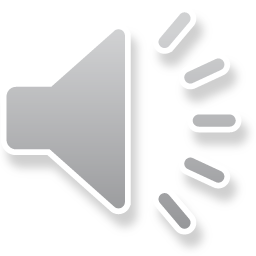 [Speaker Notes: The mark scheme gives detailed examples of the positive and negative effects of three sociological factors within the case study, you only need to address two of these.]
Section A question 2(a),  AO3 mark scheme bands
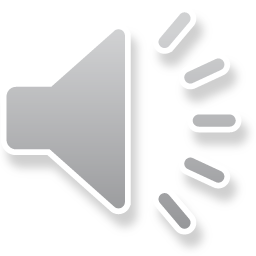 (A maximum of 3 marks may be awarded if the response relates to one sociological factor only.)
[Speaker Notes: The 3 mark bands show you what is expected of you to achieve the marks available. As you can see if only one sociological factor is addressed a maximum of three marks can be achieved. For 1-2 marks candidates need to give a basic assessment with little evidence of judgement but which shows some understanding of the concepts of the effects of sociological factors on Nathan’s behaviour, for 3-4 marks an good assessment which gives some judgments and engagement with the concept of sociological factors and their impact on Nathan’s behaviour, and for top band marks of 5-6 candidates need to give reasoned judgements with a confident grasp of potential impact of the sociological factors which may affect Nathan.]
Section A Question 2(b),  A01 and AO3
2 (b) Describe the purpose of play and assess the potential impact of creative play on Nathan’s development, with reference to two examples.										[14]
	………………………………………………………………………… ………………………………………………………………………… …………………………………………………………………………
	………………………………………………………………………… …………………………………………………………………………
…………………………………………………………………………
…………………………………………………………………………
…………………………………………………………………………
…………………………………………………………………………
…………………………………………………………………………
……………………………………………………………………......
...............................................................................
	………………………………………………………………………… ………………………………………………………………………… …………………………………………………………………………
	…………………………………………………………………………
.
20:00
Start the clock!

Try and answer this question in 20 minutes.
Notice how this question has TWO command verbs;
Describe addresses AO1 (6 marks)
Assess addresses AO3   (8 marks)
Use the space provided to respond – be guided by the number of marks and space available. (Remember you can always use the continuation page if needed)
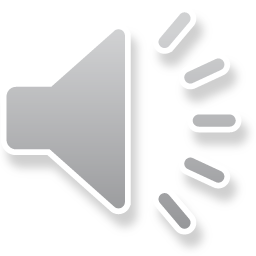 [Speaker Notes: Section A Question 2(b) Read Question. 
Underline the command verbs and highlight the important information. This question has two command verbs, so you need to ensure that you address both in your response.
The question is worth 14 marks. The first command ‘Describe’ is AO1 has 6 marks attached to it.
To describe something, you need to: Provide characteristics/main features or a brief account.
The examiner expects you to show thorough knowledge and understanding of the purpose of play and the potential impact of creative play on development. 
The second command ‘Assess’ is AO3 has 8 marks attached to it.
To assess something means to - make an informed judgement, you need to address two examples of creative play and their impact on PIES development. 
The examiner expects to see perceptive and informed judgements about the potential impact of creative play on Nathan’s development and confident and detailed engagement with the principles of creative play and their potential impact, with reference to two examples.
Plan your response – create a short plan in the margin or on a page at the back of the paper - make sure you don’t miss out on any of the pertinent points and tick them off as you do them – there is a lot to cover in this question!  Try to answer this question in 20 minutes.]
Section A question 2(b),  AO3 mark scheme
2 (b) Describe the purpose of play and assess the potential impact of creative play on Nathan’s development, with reference to two examples.
  
Answers may refer to: 

The purpose of play is to allow children to use their creativity while developing their imagination, dexterity, physical, cognitive, and emotional strength. Through play children engage and interact in the world around them.
Candidates are required to refer to two examples of creative play and assess the potential impact on Nathan’s development. Possible examples and potential impacts are listed below.
Examples of creative play: 
arts and crafts activities – painting, mark making, junk modelling, play dough, salt dough, stamping 
role play activities – dressing up, change of character, accent and tone, creating a scene, improvising props and resources
drama and acting activities – copying a character, creating an image, following a story, adapting resources and props
dance and movement – expressing feelings through dance movements, physical development, moving to music and sound 
outdoor activities – using natural materials 
environmental activities
song time and rhythm time 
story time – following a story, using props to enhance characters, listening and understanding the concepts of the story, understanding the meaning 
circle time – discuss previous events and news, present their story and vision of past events 
music making – creating sounds and rhythm using actual musical instruments or handmade instruments.
Potential impact of creative play on Nathan’s development: 
physical development – fine and gross motor skills, hand-eye coordination, dressing up skills, space and movement, balance, coordination 
intellectual development – colours, shapes, textures, numbers, size, volume, mathematical development, exploring skills
language development – new words and phrases, tone, voice, questioning skills, answer and response technique
emotional development – express feelings, emotions, worries, concerns, provide clarification and justification, receive praise and encouragement
social development – turn taking, sharing, acknowledging others and needs, socialising with friends, making new friends, playing with older/younger children.
Candidates may also refer to other examples of how creative play may support Nathan’s development, such as: 
helping him to express his anxieties 
developing his listening skills
allowing him to express his thoughts in a creative way 
helping him to accept praise and encouragement for each activity in the areas where he has done well 
allowing him free choice to select a creative activity he enjoys – developing sense of independence.
Credit any other valid response.
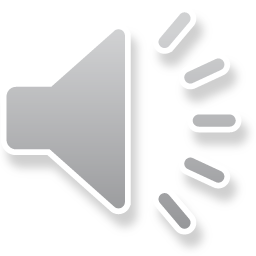 [Speaker Notes: The markscheme describes the purpose of creative play and gives a range of examples of creative activities and the ways creative activities may impact on PIES development, you only need to have addressed two of these, this list is not exhaustive and credit any other valid response is included in the markscheme allows candidates to suggest other activities and how these impact on development.
Candidates are expected to assess the relevant impacts on development of the selected activity examples.]
Section A question 2(b),  AO1&AO3 mark scheme bands
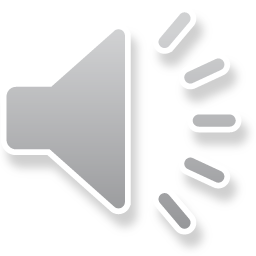 [Speaker Notes: The mark bands for this question are divided between AO1 and AO3, AS there are 6 marks for AO1 there are only three bands but for AO3 – 8 marks there are four bands.  It is possible to achieve, different levels for each AO, for example, you could give a very good description of the purpose of play and impact of creative play on development and gain Band 3 marks, but only give a limited assessment and achieve band 1 or 2 marks. These would be added together to give a total mark out of 14.]
Section B question 3(a),  AO1
3. Practitioners are interested in children’s holistic development, which includes their physical, cognitive and intellectual development.

Describe  with reference to gross motor skills and fine motor skills, the key milestones of physical development for a child aged between 0 and 2 years. 										[6]
                                  						 ………………………………………………………………………… ………………………………………………………………………… …………………………………………………………………………
	………………………………………………………………………. …………………………………………………………………………
…………………………………………………………………………
…………………………………………………………………………
…………………………………………………………………………
…………………………………………………………………………
…………………………………………………………………………
………………………………………………………………….........
10:00
Start the clock!

Try and answer this question in 10 minutes.
Use the space provided to respond – be guided by the number of marks and space available. (Remember you can always use the continuation page if needed)
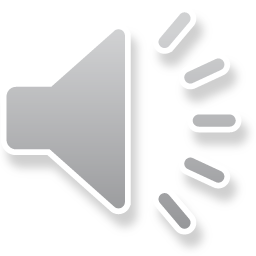 [Speaker Notes: 26 Section B. Q3 read question 
Read the stem of the question - Practitioners are interested in children’s holistic development, which includes their physical, cognitive, and intellectual development. – remember this applies to section a, b and c of the question
Underline the command verb DESCRIBE, and highlight the main parts of the question – in this case, GROSS and FINE MOTOR SKILLS, KEY MILESTONES, PHYSICAL DEVELOPMENT, 0-2 YEARS
To describe something, you need to - provide characteristics/main features or a brief account.
Remember that this question, is worth 6 marks and is exclusively AO1, so plan your time and ensure you don’t write too much or attempt to give an analysis or explanation.
For top band marks for this question the examiners are looking for thorough knowledge and understanding of the key milestones of physical development including both gross and fine motor skills for a child aged between 0 and 2 years with a confident grasp of relevant concepts, so you need to clearly show your understanding of the difference between gross and fine motor skills. Try to answer this question in 10 minutes.]
Section B question 3(a),  AO1 mark scheme
3. Practitioners are interested in children’s holistic development, which includes their physical, cognitive and language development. 

Describe, with reference to gross motor skills and fine motor skills, the key milestones of physical development for a child aged between 0 and 2 years. 

Answers may refer to:
Development of gross motor skills for 0-2 year-olds such as:
head control
sitting up
crawling
standing
walking
running
hopping
jumping
riding a tricycle
catching/kicking a ball.
Development of fine motor skills for 0-2 year-olds such as:
palmar grasp
fingers and thumb grasp
finger and thumb pincer grasp
transferring objects from one hand to the other
passing an object from one hand to another 
feeding self with a spoon 
building a tower
pointing at objects with index finger
turning pages of cardboard books.
Credit any other valid response.
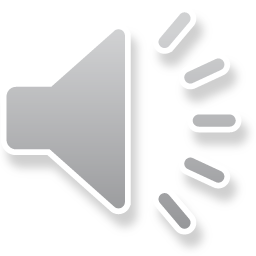 [Speaker Notes: The mark scheme gives details of examples of both gross motor and fine motor skills for a child aged between 0 and 2 years. Not everything included here must be in a good answer, it is how the candidate responds to the demands of the question that is more important. In a good answer, candidates would begin at birth and describe the progression of development to age 2. 
‘Credit any other valid response’ is included to ensure that any other appropriate examples of gross or fine motor skills that a candidate comes up with that have not been included can be credited too.]
Section B question 3(a),  AO1 mark scheme bands
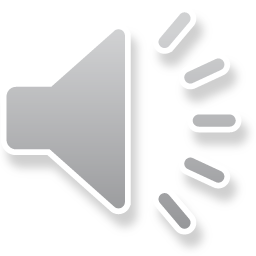 [Speaker Notes: The mark bands for this question indicate the level of detail required for each mark range, generally the more key milestones described the higher the mark band. For the higher mark band candidates are expected to give a balance of both gross motor and fine motor skills showing their understanding of both. In the middle band there may be more detail on one than the other, if only gross motor or fine motor skill are addressed then the response would fall into mark band one.]
Section B question 3(b),  AO2
(b)  Explain how Vygotsky’s theory can help our understanding of cognitive development of children.				 			[6] ………………………………………………………………………… ………………………………………………………………………… …………………………………………………………………………
………………………………………………………………………… …………………………………………………………………………
…………………………………………………………………………
…………………………………………………………………………
…………………………………………………………………………
…………………………………………………………………………
…………………………………………………………………………
………………………………………………………………….....
10:00
Start the clock!

Try and answer this question in 10 minutes.
Use the space provided to respond – be guided by the number of marks and space available. (Remember you can always use the continuation page if needed)
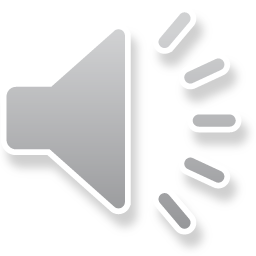 [Speaker Notes: Section B 3(b) Read Question
Underline the command verb and highlight the main parts of the question – in this case EXPLAIN, VYGOTSKY’S THEORY, COGNITIVIE DEVELOPMENT, CHILDREN
The question worth 6 marks
To explain something, you need to - provide details and reasons for how and why something is the way it is…
As explain is an AO2 command verb, there are only AO2 marks available for this question.
To reach into the top mark band for this question the examiners are looking for responses that show thorough knowledge and understanding of how the features of Vygotsky's theory applies to children and how the theory can help our understanding of cognitive development of children. 
Try to answer this question in 10 minutes.]
Section B question 3(b),  AO2 mark scheme
3 (b) Explain how Vygotsky's theory can help our understanding of cognitive development of children.

Answers may refer to: 

Vygotsky's social learning theory: social interaction within the family and with knowledgeable members of the community is the primary means by which children acquire behaviours and cognitive processes relevant to their own society. Adult or peer intervention in this context is an essential part of the development process
Zone of proximal development (ZPD): the distance between the actual development level (independent problem solving) and the level of potential development (problem-solving under adult guidance or with more capable peers). This concept underpins the notion of ‘scaffolding’ in which a ‘more knowledgeable other’ provides support to promote a child’s cognitive development. 

Examples include: 
recognition of current level of learning and potential for areas of development
scaffolding the gaps with sufficient and effective support from adults and peers 
an adult teaching a child acceptable social boundaries
stretch and challenge opportunities to further skills and knowledge
praise and encouragement to develop further learning. 

Credit any other valid response.
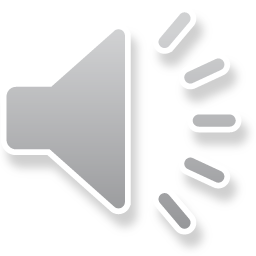 [Speaker Notes: The mark scheme gives detailed examples of what the examiner would expect to see a candidate write in the examination about the features of Vygotsky’s theory and explain how they inform understanding of children’s development. 
‘Credit any other valid response’ is included to ensure that any other relevant examples that a candidate comes up with that hasn’t been included can be credited too.]
Section B question 3(b),  AO1 mark scheme bands
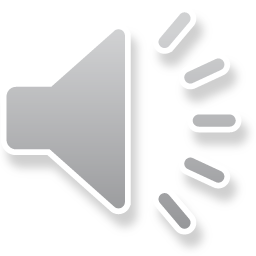 [Speaker Notes: The 3 mark bands for this question all refer to the features of the Vygotsky’s theory so it essential that these are addressed in the response. As for other questions the bands define the depth of knowledge and understanding candidates must show to achieve the marks, for band 1, a basic explanation, band 2 – a good explanation, band 3 – a very good explanation.]
Section B question 3(c),  AO3
(c) Assess how imaginative play can promote the development of language for a child aged 1-3 years.                                                     		 [8]
………………………………………………………………………… ………………………………………………………………………… …………………………………………………………………………
………………………………………………………………………… …………………………………………………………………………
…………………………………………………………………………
…………………………………………………………………………
…………………………………………………………………………
…………………………………………………………………………
…………………………………………………………………………
………………………………………………………...................
………………………………………………………………………… ………………………………………………………………………… …………………………………………………………………………
…………………………………………………………………………
…………………………………………………………………………
10:00
Start the clock!

Try and answer this question in 10 minutes.
Use the space provided to respond – be guided by the number of marks and space available. (Remember you can always use the continuation page if needed)
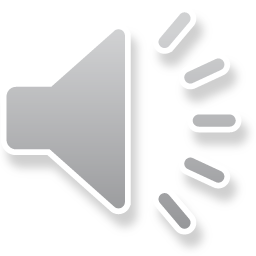 [Speaker Notes: Section B Question 3(c) Read question
Underline the command verb ASSESS, and highlight the main parts of the question – in this case, IMAGINATIVE PLAY, DEVELOPMENT OF LANGUAGE, CHILD 1-3 YEARS
Remember to highlight the number of marks available for this question: 8 marks.
To assess something, you need to - make an informed judgement.
The question is exclusively AO3.
To reach into the top mark band for this question the examiners are looking for an excellent assessment which shows perceptive and informed judgements about the concept of imaginative play and how it can promote the development of language for a child aged 1-3 years. You will need to show your understanding of imaginative play and consider ways it can promote language development. Note the question is asking about promoting language development in other words the positive ways to support language development in a child aged 1-3 years. – the age is important so knowledge of milestones of language development should be considered.]
Section B question 3(c),  AO3 mark scheme
3 (c) Assess how imaginative play can promote the development of language for a child aged 1-3 years. 

Answers may refer to:

Children’s language develops rapidly from age 1-3 years. Vocabulary and speech accelerate quickly during this period as communication skills and confidence grow. At this time many children enter educational settings whereby they socialise with others and play.
Imaginative play encourages language development by: 
increasing vocabulary (learning new words)
selecting vocabulary that is suitable for specific purposes/contexts 
developing language skills: practising listening, looking and talking  
copying the language of others 
using tone and voice to communicate 
speaking without the risk of being embarrassed 
vocalising thoughts and feelings through role play  
speaking freely with emotion 
developing emotionally: understanding and expressing their feelings through the re-enactment of certain experiences 
using their imagination to express their views and opinions
.

Credit any other valid response.
.
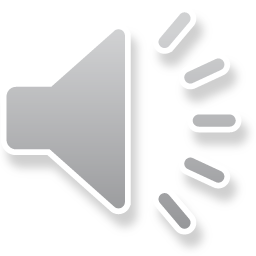 [Speaker Notes: The mark scheme gives detailed examples of how imaginative play encourages intellectual development that the examiner would expect to see a candidate write in the examination. Not everything detailed here must be in a good answer. Credit any other valid response is included to allow other examples that candidates may come up with can be credited.]
Section B question 3(c),  AO3 mark scheme bands
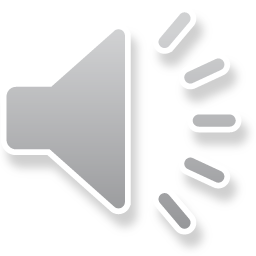 [Speaker Notes: The question is exclusively AO3 and the command word is Assess, so each of the mark bands are looking for clear understanding of imaginative play and judgements about the way it can support language development in a child aged 1-3 years. As for other questions, starting at the bottom are the bands are looking for limited, basic, good and very good assessments.]
Section B question 4(a),  AO1
10:00
4. Play underpins the Foundation Phase Framework.

Explain the importance of play for the development of knowledge and understanding of the world in the Foundation Phase.   						[6]

………………………………………………………………………… ………………………………………………………………………… …………………………………………………………………………
………………………………………………………………………… …………………………………………………………………………
…………………………………………………………………………
…………………………………………………………………………
…………………………………………………………………………
…………………………………………………………………………
…………………………………………………………………………
………………………………………………………...................
…………………………………………………………………………
Start the clock!

Try and answer this question in 10 minutes.
Use the space provided to respond – be guided by the number of marks and space available. (Remember you can always use the continuation page if needed)
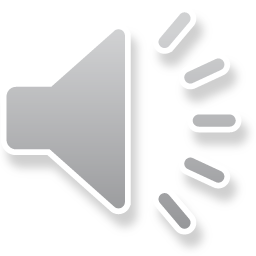 [Speaker Notes: Section B Question 4 (a) Read question
Read the stem of the question what is it telling you?
Underline the command verb EXPLAIN and highlight the main parts of the question – in this case PLAY, DEVELOPMENT OF KNOWLEDGE AND UNDERSTANDING, WORLD, FOUNDATION PHASE.
This question worth 6 marks, explain is an AO2 command verb, this means there are only AO2 marks available for this question.
To explain you need to - provide details and reasons for how and why something is the way it is.
To reach into the top mark band for this question the examiners are looking for a very good explanation which shows, thorough knowledge and understanding of how play supports the development of knowledge and understanding of the world in the Foundation Phase. Try to answer this question in 10 minutes.]
Section B question 4(a),  AO2 mark scheme
4. Play underpins the Foundation Phase Framework. 

(a) Explain the importance of play for the development of knowledge and understanding of the world, in the Foundation Phase

Answers may refer to:

Play within the Foundation Phase: 
provides opportunities and activities for exploration, investigation and discovery
can support and promote the development of knowledge and understanding of the world 
promotes active learning 
helps children to think and make sense of the world around them
develops their linguistic and communication skills
enables children to be creative, to investigate and explore different materials
provides children with opportunities to experiment and predict outcomes
makes learning fun and enjoyable 
maximises opportunities in the outdoor learning environment – taking learning outdoors
encourages the management of risk and challenge 
encourages independent investigation on pre-set activities

Credit any other valid response.

.

.
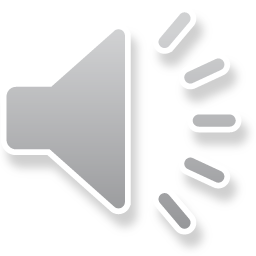 [Speaker Notes: The mark scheme gives detailed examples of how play within the Foundation Phase develops knowledge and understanding of the world that the examiner would expect to see a candidate write in the examination. Again, not everything detailed here must be in a good answer, but a range of these would be expected.
‘Credit any other valid response’ is included to ensure that any other examples of how play can develop knowledge and understanding of the world in the Foundation Phase that a candidate comes up with that hasn’t been included in the mark scheme can also be credited.]
Section B question 4(a),  AO2 mark scheme bands
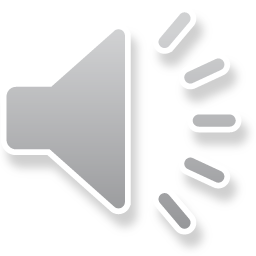 [Speaker Notes: The mark bands for this question show the different levels of knowledge and understanding that that candidates are expected to show to explain how the Foundation Phase can help to develop knowledge and understanding of the world and how play supports this. Where does you answer fit?]
Section B question 4(b),  AO1
10:00
4.(b) Describe the purpose of child-directed play in the Foundation Phase.						[8] ………………………………………………………………………… ………………………………………………………………………… …………………………………………………………………………
	………………………………………………………………………… 	…………………………………………………………………………
	…………………………………………………………………………
	…………………………………………………………………………
	…………………………………………………………………………
	…………………………………………………………………………
	…………………………………………………………………………
	………………………………………………………...................
	………………………………………………………………………… 	………………………………………………………………………… 	…………………………………………………………………………
	…………………………………………………………………………
	…………………………………………………………………………
Start the clock!

Try and answer this question in 10 minutes.
Use the space provided to respond – be guided by the number of marks and space available. (Remember you can always use the continuation page if needed)
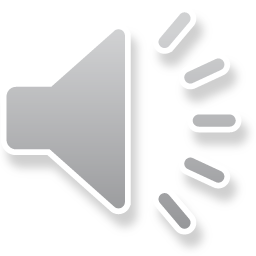 [Speaker Notes: Section B Question 4(b) Read question
Underline the command verb DESCRIBE and highlight the main parts of the question – in this case, CHILD DIRECTED PLAY, FOUNDATION PHASE
This question worth 8 marks and is exclusively AO1, so plan your time and ensure you don’t write too much or attempt to give an analysis or explanation or write about any other types of play.
To describe, you need to: Provide characteristics/main features or a brief account.
To reach into the top mark band for this question the examiners are looking for an excellent description which shows: thorough knowledge and understanding of the of the purpose of child-directed play in the Foundation Phase. You will need to show you understand what is meant by child-directed play and include reference to examples of child-directed play activities to support answers..
Try to answer this question in 10 minutes.]
Section B question 4(b),  AO1 mark scheme
4(b) Describe the purpose of child-directed play in the Foundation Phase Framework.

Answers may refer to:
Play underpins all areas of learning in the Foundation Phase Framework.
Child-directed play is one type of play. It involves one-on-one play interaction between an adult and a child in which the child directs and leads the play in any way they wish. 
The purpose of child-directed play is to:
provide opportunity to focus on one activity at a time
enhance child’s sense of self-direction and self-confidence 
increase opportunities for the child’s access to focused adult attention (without having to rely on negative behaviour to do so) 
strengthen and enhance the adult-child relationship
empower children 
draw on past experiences to re-enact their feelings
develop specific skills of interest to them 
link learning to interests and hobbies. 
Examples of child-directed play, which the candidate may refer to when describing the purpose of this form of play:
reading a story 
number activity 
working together on an arts and craft activity 
playing a sport 
dance and movement
making music 

Credit any other valid response.
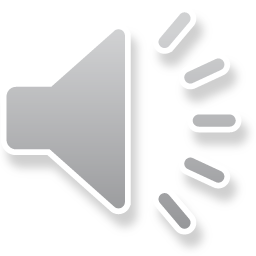 [Speaker Notes: The mark scheme gives a description of child-directed play along with examples of the purpose of child-directed play as well as examples of child directed play activities that the examiner would expect to see a candidate write in the examination. 
Not all of these examples here must be in a good answer, but the examiner would expect to see several of them addressed. 
Credit any other valid response’ is included to ensure that any other examples that a candidate comes up with that hasn’t been included can be credited too.]
Section B question 4(b),  AO1 mark scheme bands
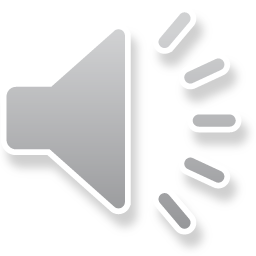 [Speaker Notes: This is an 8 mark question so there are four mark bands, as usual they indicate the depth of knowledge and understanding required for each level, as well as for band 1  a limited description, band 2 – a basic description, band 3 a good description, and band 4 a very good description.]
Section B question 4(c),  AO3
(c) Justify how structured play and unstructured play can support the development of intellectual skills.											 [8]
………………………………………………………………………… ………………………………………………………………………… …………………………………………………………………………
………………………………………………………………………… …………………………………………………………………………
…………………………………………………………………………
…………………………………………………………………………
…………………………………………………………………………
…………………………………………………………………………
…………………………………………………………………………
………………………………………………………...................
………………………………………………………………………… ………………………………………………………………………… …………………………………………………………………………
…………………………………………………………………………
…………………………………………………………………………
10:00
Start the clock!

Try and answer this question in 10 minutes.
Use the space provided to respond – be guided by the number of marks and space available. (Remember you can always use the continuation page if needed)
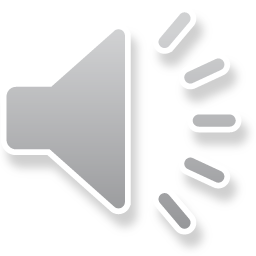 [Speaker Notes: Section C Question 4(c) Read question 
Identify the command verb JUSTIFIED and highlight the main parts of the question – in this case, STRUCTURED AND UNSTRUCTURED PLAY, SUPPPORT, DEVELOPMENT, INTELLECTIAL SKILLS
This question is worth 8 marks and is exclusively AO3. The question is asking for both structured and unstructured play and requires you to apply this knowledge to justify how they both support the development of intellectual skills.
To justify, you need support a case by evidence or argument. 
To reach into the top mark band for this question the examiners are looking for responses that show detailed engagement with the principles of structured play and unstructured play with a persuasive argument of how they may both support the development of intellectual skills. To do this you need to show that you understand the difference between structured and unstructured play and provide examples of activities for both types of play and give reasons to justify how they can support intellectual development. 
Try to answer this question in 10 minutes.]
Section B question 4(c),  AO3 mark scheme
4(c) Justify how structured play and unstructured play can support the development of intellectual skills.

Answers may refer to:
structured play is any type of activity that has a set of rules or instructions with a goal  
unstructured play has no rules or boundaries and is completed at the pace and choice of the child. 
 
Candidates’ arguments of how structured play and unstructured play can support the development of intellectual skills may include reference to the following activities:
 
Structured play activities, and potential development of intellectual skills: 
pre-set counting activity (Mathematical/knowledge and understanding of the world)
one-to-one reading activity (letters, words, reading, sounds) 
cooking activity (Investigation, experimental) 
pre-set mark making activity (letter formation, sounds, language). 
 
Unstructured play activities and potential development of intellectual skills:
outdoor investigation activities to develop counting, shapes, colours, new words 
free play within classroom environment to choose own activity – shape sorter, counting lines, reading, mark making 
play outdoors – to explore and investigate
water and sand play activities – free playtime to explore and investigate. 

. Credit any other valid response.
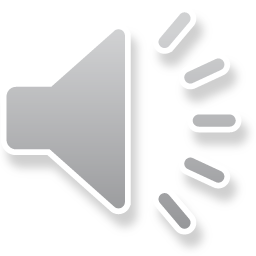 [Speaker Notes: The mark scheme gives detailed examples of what the examiner would expect to see a candidate write in the examination. 
The mark scheme gives definitions of structured and unstructured play and detailed examples of both structured and unstructured play that the examiner would expect to see a candidate write in the examination. Not everything included here must be in a good answer, but the examiner would expect to see a balance of both structured and unstructured play within the response.
‘Credit any other valid response’ is included to ensure that any other examples that a candidate comes up with that hasn’t been included can be credited too.]
Section B question 4(c),  AO3 mark scheme bands
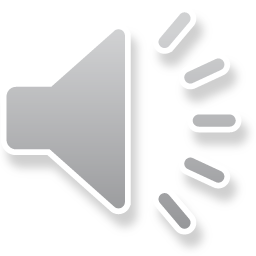 [Speaker Notes: AO3 mark bands – bands 3 and 4 show that candidates are expected to show knowledge and understanding of both types of play with arguments to show how they support development. Candidates who address only one type of play would achieve band 1 or 2 depending on the strength of their argument, however, a candidate who address both types of play could still be placed in the lower bands if there is insufficient justification.]
Section B question 5,  AO1 and A03
5. Lily is two years old and has recently started attending a crèche for three days a week. This is the first time that Lily has been separated from her mother for extended periods of time. 

	Lily is finding the change very stressful and this is affecting her behaviour. To help young children settle into the crèche, and cope with change, staff implement a robust routine and key person system.
	
Describe the purpose of the key person approach and analyse the potential impact of this approach on Lily.											[18] ………………………………………………………………………… ………………………………………………………………………… …………………………………………………………………………
………………………………………………………………………… …………………………………………………………………………
…………………………………………………………………………
…………………………………………………………………………
…………………………………………………………………………
…………………………………………………………………………
…………………………………………………………………………

 


.
20:00
Start the clock!

Try and answer this question in 20 minutes.
Use the space provided to respond – be guided by the number of marks and space available. (Remember you can always use the continuation page if needed)
Notice how this question has TWO command verbs;
Describe addresses AO1
Analyse addresses AO3
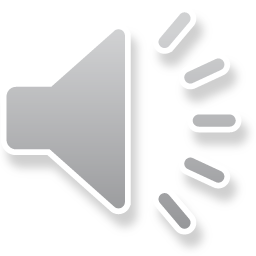 [Speaker Notes: Section B Q.5 Read question
This is the highest tariff question on the paper and is worth 18 marks.
Read the question thoroughly, you will be expected to refer to the context of the question in your answer.
The question has two command verbs, so you need to ensure that you address both in your response. 
The first command ‘Describe’ has 8 marks attached to it.
To describe you need to: Provide characteristics/main features or a brief account.
The examiner expects you to give an excellent description which shows thorough knowledge and understanding of the key person approach and its purpose. 
The second command ‘Analyse’ has 10 marks attached to it.
To analyse you need to - examine an issue in detail/how parts relate to whole, to explain and interpret.
The examiner expects to see an excellent analysis demonstrating perceptive, informed interpretation of the potential impact of the key person approach on Lily with a confident and detailed engagement with the principles of the key person approach – you should make sure you refer back to the stem of the question.
Quality of written communication is assessed in this question too – the mark scheme gives details in the AO3 bands for example,  to gain marks in the top band the top band it is expected that the responses are clearly expressed and how accurate use of a broad range of terminology. The response should be well structured and highly organised with accurate grammar punctuation and spelling.
Plan your response – create a short plan in the margin or on a page at the back of the paper - make sure you don’t miss out on any of the pertinent points and tick them off as you do them – there is a lot to cover in this question!  Try to answer this question in 20 minutes.]
Section B question 5,  AO1 and AO3 mark scheme
5. Lily is two years old and has recently started attending a crèche for three days a week. This is the first time that Lily has been separated from her mother for extended periods of time.

	Lily is finding the change very stressful and this is affecting her behaviour. To help young children settle into the crèche, and cope with change, staff implement a robust routine and key person system.

	Describe the purpose of the key person approach and analyse the potential impact of this approach on Lily. 


Answers may refer to: 

Purpose of key person approach: 
children thrive within loving and secure relationships, this is usually provided by parents, but it can also be provided by a key person
the key person would be a named member of staff who is a contact for parents/carers and builds relationships with the child and the parents/carers 
the key person approach recognises that the child may be distressed by differences and comforted by the familiar
the key person will greet the child at the start of a session and support the parent and the child as they leave, so that they provide a link between the setting and home
the key person will respond sensitively to a child's feelings and behaviour, meeting emotional needs by giving reassurance and supporting the child’s well-being
records of development and care can be created and shared by the key person and the child's parents.
Candidates may link their response to particular factors, such as:
Engaging with parents/carers in order to:
encourage parents’ involvement e.g. coffee mornings, parents evening, informal occasions; stay and play, themed weeks, trips
promote a positive relationship between nursery and home, engage in a positive way, create a bond with the parent/carer
help the child to settle at nursery, reassure and comfort parent/carer e.g. take photos in their absence to aid feedback
provide feedback to parents
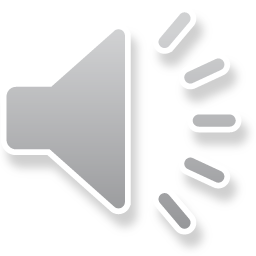 [Speaker Notes: The mark scheme gives detailed examples of the key person approach and the impacts of this on Lily that the examiner would expect to see a candidate write in the examination.  This detailed markscheme continues on the next slide. 
Not everything detailed in the markscheme must be in a good answer, candidates are expected to show knowledge and understanding of the key person approach and several ways this may impact on Lily to meet her needs as identified in the rider at the beginning of the question. 
The question has two command verbs, so you need to ensure that you address both in your response.
Credit any other valid response is included to ensure that any other relevant responses that a candidate comes up with that hasn’t been included can be credited too.]
Section B question 5,  AO1 and AO3 mark scheme  (continued)
Meeting Lily’s needs:
 
Key person is inclusive, they are aware of the Lily’s individual needs. 
 
The potential impact of the key person approach on Lily:
if Lily has a strong early attachment she may cry less when separated from her parents/carers
Lily may engage in more play and sustain attention for longer 
being emotionally attached to a key person helps Lily feel secure that the person she depends on is there for her
when Lily feels safe she may be more likely to try things out and be more independent
Lily may be more confident in expressing her ideas and feelings and feel good about herself
attachment influences Lily’s immediate all-round development and future relationships
Lily is likely to feel settled and happy and more confident to explore and as a result, become a more capable learner
a good routine can help Lily to feel secure and settled, while still allowing her time to explore, play and learn
maintaining a regular schedule for Lily reduces anxiety because she is aware of what activity is next
regularity should help Lily learn the routines of settings quickly, so enable her to settle in 
a consistent routine encourages positive behaviour in children of all ages
developing a routine for each step helps children learn the patterns of the day 
children thrive on order: while it is acceptable to allow time for spontaneous activities, childcare settings need to maintain a balance between spontaneity and order
daily routines should allow teachers and childcare providers to keep the whole group happy while addressing Lily’s basic needs
an individualised routine can be developed to best suit the needs of Lily i.e. provide stability and security to reduce her distress
routines can encourage safe and hygienic practices.
 
Credit any other valid response.
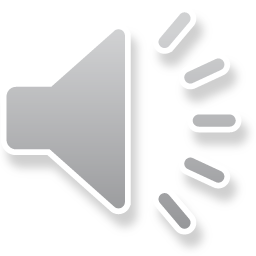 Section B question 5,  AO1 & AO3 mark scheme bands
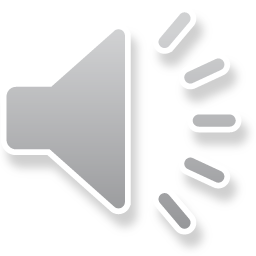 [Speaker Notes: As for question 2(b) the mark bands for this question are divided between AO1 and AO3, there are four bands for each AO.  It is possible to achieve, different levels for each AO, for example, you could achieve Band 4 for an excellent description (AO1) and band 2 for a basic analysis (AO3)
Quality of written Communication is included within the AO3 bands, so it is important you consider this when writing your answer, try to use as much childcare terminology as possible.]
Section B question 5,  AO1 & AO3 mark scheme bands (continued)
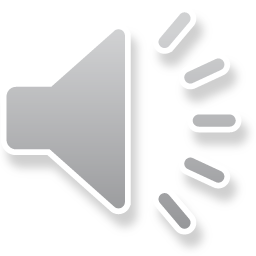 [Speaker Notes: The bands show you what is expected of you to achieve the marks available.

How did you get on?]
End of the paper
You have finished the paper


How did you get on?
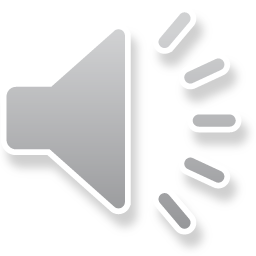 [Speaker Notes: You have finished the paper
How did you get on ?]
How did you do?
As the first assessment for this unit is summer 2022, raw mark grade boundaries are not available.

The Uniform Mark Scale (UMS) is used as a device for reporting, recording and aggregating your unit assessment outcomes.  The UMS is used so that you and others who achieve the same standard will have the same uniform mark, irrespective of when you take the unit.  The maximum uniform mark for any unit depends on that unit’s weighting in the specification.

Uniform marks for this unit correspond to unit grades as follows:
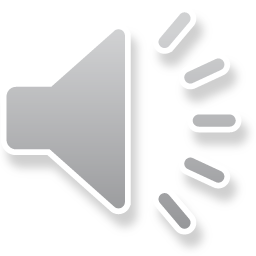 [Speaker Notes: As there are no previous examinations from which to give you an indication of how you would have achieved, it is best to be guided by the UMS scale as detailed in this slide.]
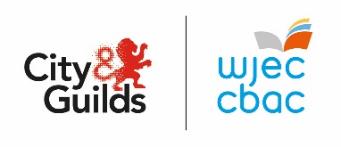 GCE 
Health and Social Care and Childcare
Any Questions?Do you have any further questions about this exam?If so, write them on a post-it note and stick it to the front of your paper to give to you teacher.
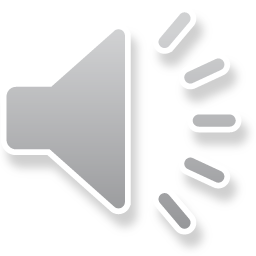